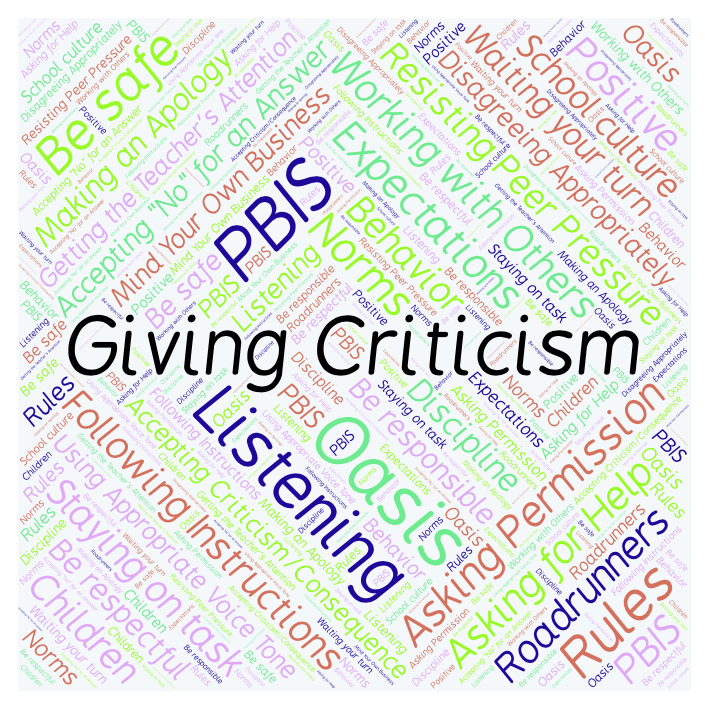 PBIS Social Skills
Day 4
Giving Criticism
Remember, this week we are talking about Giving Criticism.
Let’s review the six steps.
Giving Criticism
Step 1: Look at the person.
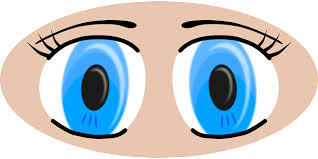 Giving Criticism
Step 2: Stay calm and use a pleasant voice.
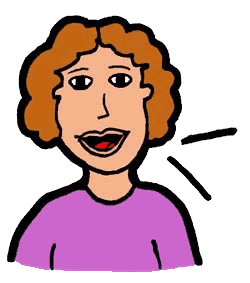 Giving Criticism
Step 3: Say something positive or “I understand.”
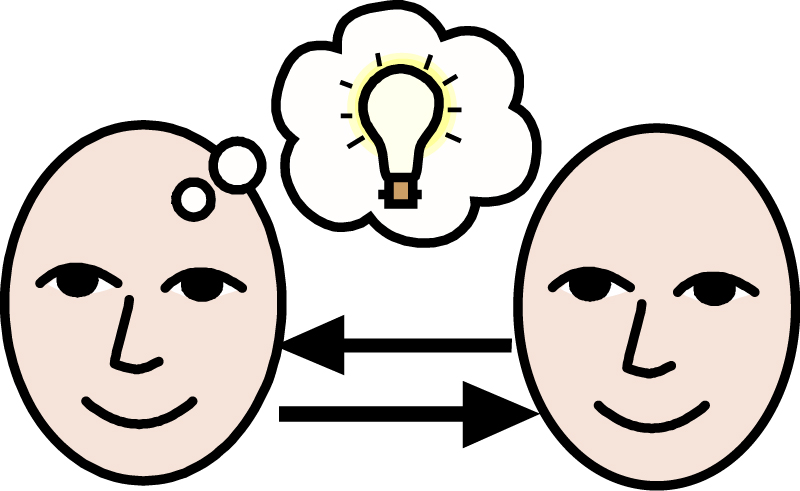 Giving Criticism
Step 4: Describe exactly what you are criticizing.
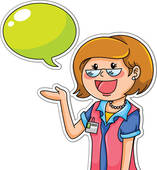 Giving Criticism
Step 5: Tell why this is a problem.
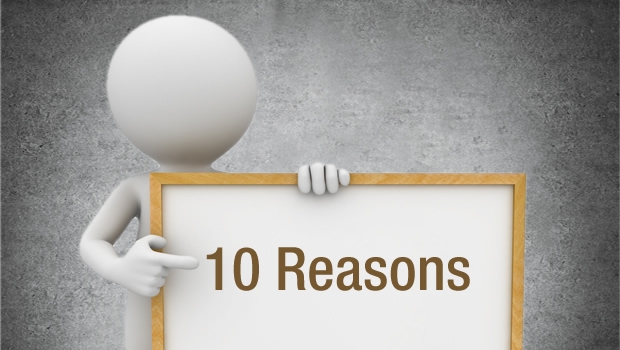 Giving Criticism
Step 6: Listen to the person.  Be polite.
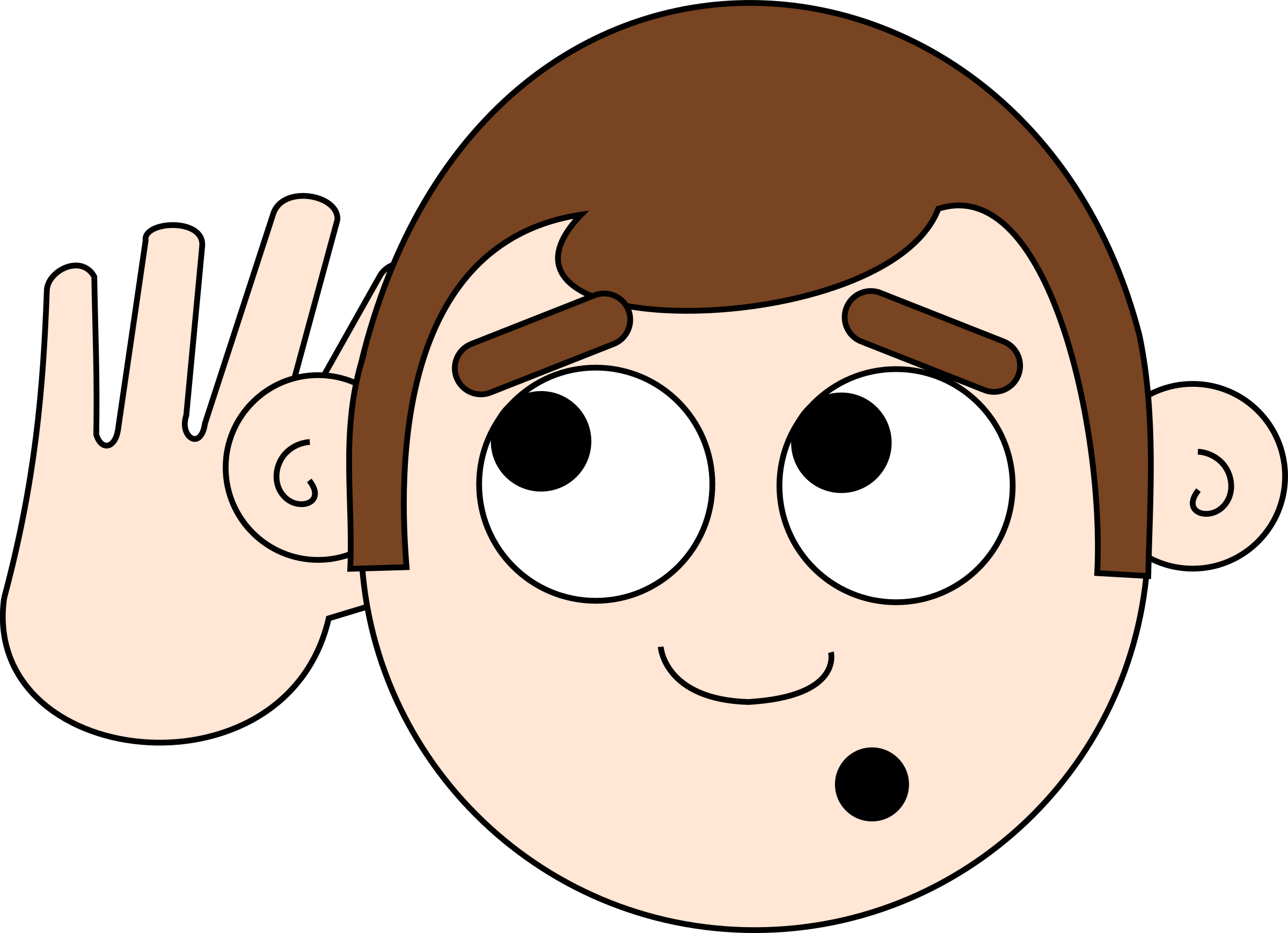 Giving Criticism
When you are able to give criticism appropriately you have a chance to help your friend build their skills.
Okay, today we are going to talk more about the fifth and sixth steps.
Step 5 is “Tell why this is a problem.”
Giving Criticism
Why is it important to give reasons for your criticism or tell why it is important?
Turn to your elbow partner and practice step 5 by giving reasons for a criticism.
Giving Criticism
Do you think the criticism would be as meaningful if you didn’t give reasons or tell why it was important?
Turn to your elbow partner and demonstrate a non-example of this step while giving a criticism.
Giving Criticism
Step 6 is “Listen to the person.  Be polite.”
Why do you think it is important to listen to what a person has to say once you have given them a criticism?
Turn to your elbow partner and practice step 6.
Giving Criticism
What do you think would happen if you didn’t listen to what a person had to say or weren’t polite after you’ve given them a criticism?
Turn to your elbow partner and demonstrate a non-example of this step.
Giving Criticism
Log in to Edmodo and navigate to the “PBIS Social Skills” group.  If you haven’t already joined, the code is w483zg.
Find the “Giving Criticism Discussion Prompt” and respond in writing by clicking on the Reply button.
Giving Criticism
Project for the Week
Create a tri-fold board, poster, or PowerPoint presentation to explain how to give criticism.
Be sure to include: 
an explanation of all six steps.
an illustration to help explain each step.
Be creative and make your presentation neat and colorful.